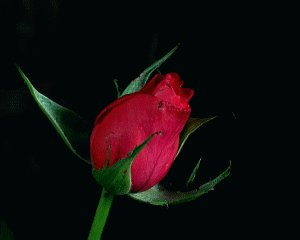 আজকের পাঠে সবাইকে শুভেচ্ছা
Margaret Adhikari
উপস্থাপনায়
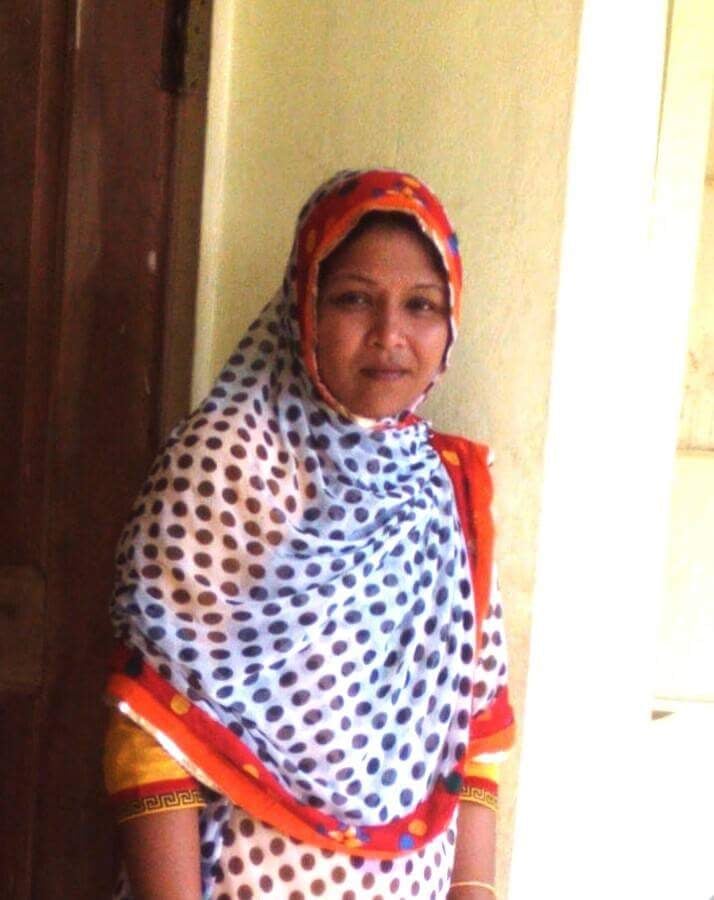 মার্গারেট অধিকারী 
সহকারি শিক্ষক 
বালিগাঁও সরকারি প্রাথমিক বিদ্যালয় কমলগঞ্জ, মৌলভীবাজার ।
পাঠ পরিচিতি
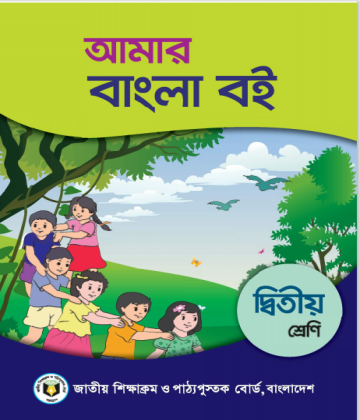 শ্রেণি : দ্বিতীয় 
বিষয় : বাংলা
পাঠ : জলপরি ও কাঠুরে 
পাঠ শিরোনাম : এক বনে বাস----------- -----আমি দেখছি । 
সময় : ৪০ মিনিট
নিচের ছবিতে তোমরা কী দেখতে পাচ্ছো  ?
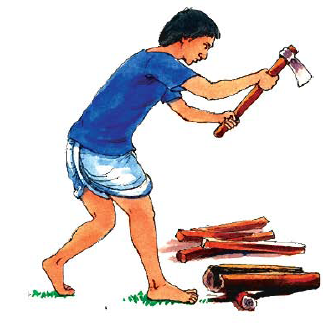 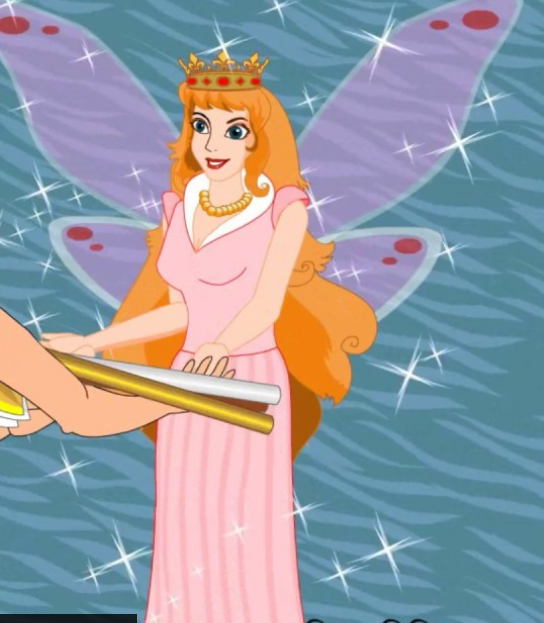 আজকে আমরা কাঠুরে ও কুড়াল নিয়ে মজার গল্প শুনব
কাঠ যিনি কাটেন তাকে কী বলা হয় জান?
তোমরাকখনও কাঠ কাটতে দেখেছ?
কী দিয়ে কাঠ কাটা হয়?
আজ আমরা পড়ব-
জলপরি ও কাঠুরের গল্প
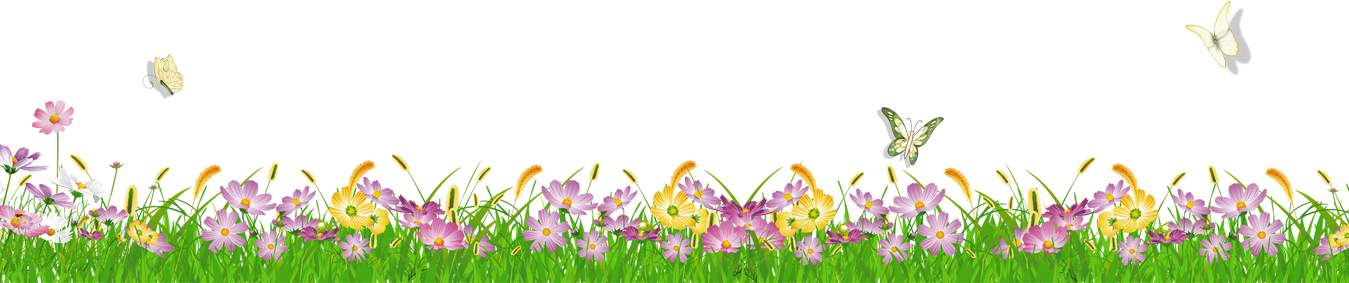 শিখনফল_________
শোনাঃ
১. পাঠের অন্তরগত ছোট  ছোট  বাক্য শোনে বুঝতে পারবে।
২. প্রশ্ন শোনে বুঝতে পারবে । 
বলাঃ  
৩. বাক্যস্থিত শব্দে ব্যবহৃ্রিত বাংলা যুক্তবর্ণের ধ্বনি স্পষ্ট ও শুদ্ধভাবে বলতে পারবে।
২. নির্দেশনা  শুনে পালন করতে  পারবে । 
 পড়াঃ               
১.পাঠ্যপুস্তকের শব্দ শুদ্য উচ্চারণে  পরতে পারবে।
২.গল্প পরতে পারবে ।
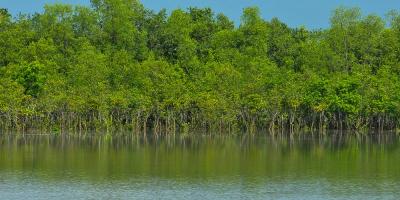 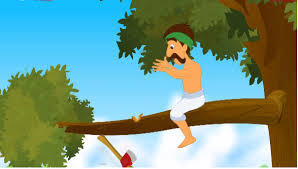 এক বনে বাস করত এক গরিব কাঠুরে। কাঠ বেচে তার সংসার চলত।
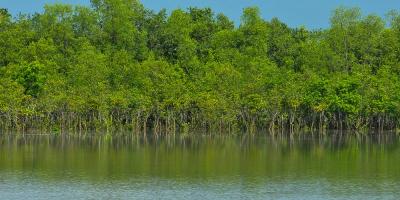 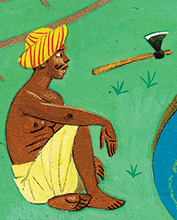 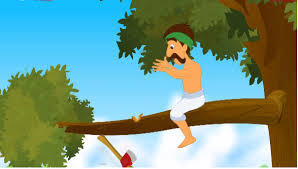 একদিন কাঠুরে নদীর ধারে কাঠ কাটছিল।
হঠাৎ কুড়ালটি পড়ে গেল নদীতে। নদীতে ছিল অনেক স্রোত ও কুমিরের ভয়। ভয়ে সে নদীতে নামতে পারল না। কুড়াল কেনার টাকাও ছিল না। তাই মনের দুঃখে সে কাঁদতে লাগল।
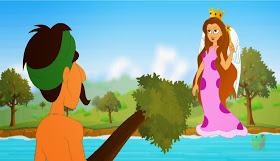 এভাবে কিছুক্ষণ কেটে গেল। হঠাৎ নদী থেকে উঠে এলো এক জলপরি। 
সে কাঠুরেকে বলল, তুমি কাঁদছ কেন? কাঠুরে বলল, আমার কুড়াল নদীতে পড়ে গেছে। জলপরি বলল, তুমি কেঁদো না, আমি দেখছি।
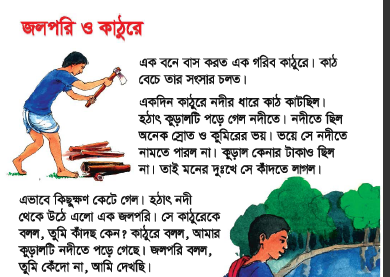 পাঠ্য বইয়ের সাথে সংযোগ
শিক্ষকের সরব পাঠ
এক বনে বাস করত এক গরিব কাঠুরে। কাঠ বেচে তার সংসার চলত।
একদিন কাঠুরে নদীর ধারে কাঠ কাটছিল।
হঠাৎ কুড়ালটি পড়ে গেল নদীতে। নদীতে ছিল অনেক স্রোত ও কুমিরের ভয়। ভয়ে সে নদীতে নামতে পারল না। কুড়াল কেনার টাকাও ছিল না। তাই মনের দুঃখে সে কাঁদতে লাগল। 
এভাবে কিছুক্ষণ কেটে গেল। হঠাৎ নদী থেকে উঠে এলো এক জলপরি। 
সে কাঠুরেকে বলল, তুমি কাঁদছ কেন? কাঠুরে বলল, আমার কুড়াল নদীতে পড়ে গেছে। জলপরি বলল, তুমি কেঁদো না, আমি দেখছি।
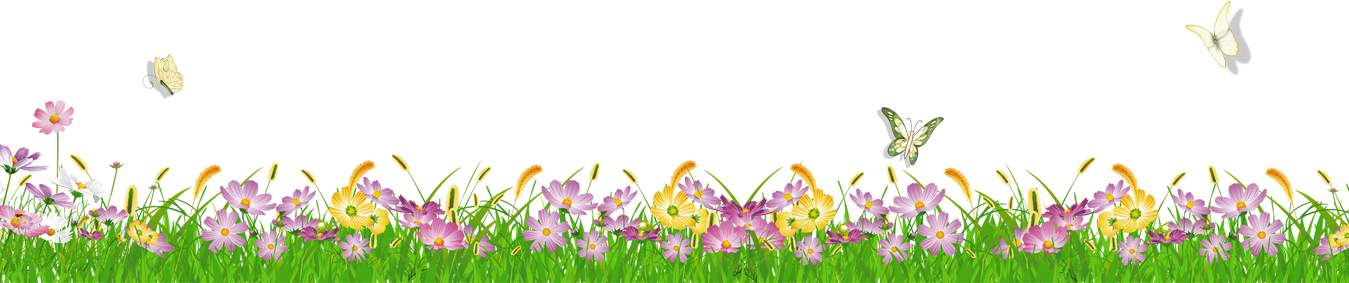 শব্দের অর্থগুলো জেনে নিই
কাঠুরে
যে কাঠ কাটে
কাঠ কাটার হাতিয়ার
কুড়াল
মনের কষ্ট
দুঃখ
অল্প সময়
কিছুক্ষণ
জলের ধারা
স্রোত
যুক্তবর্ণ চিহ্নিত করে বিভাজন কর
স্র
স্রোত 

সন্ধ্যা

কিছুক্ষণ
স
স্র
ন্ধ
ধ
ন
ক্ষ
ষ
ক
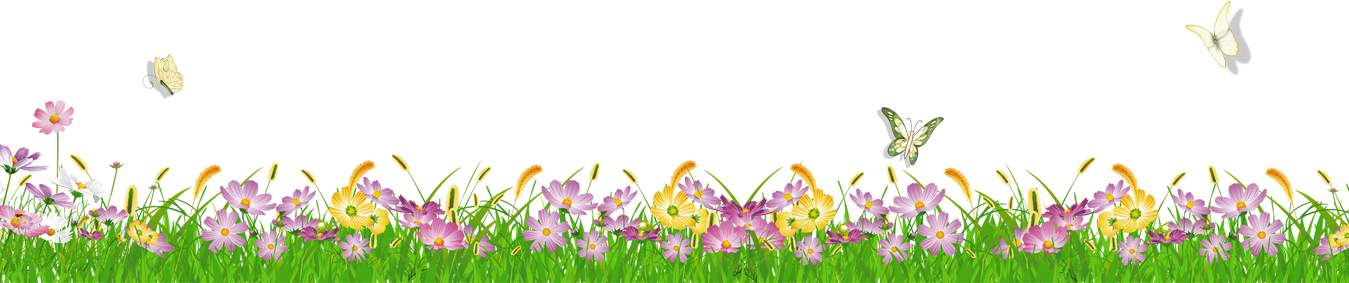 মূল্যায়ন
যুক্তবর্ণ চিহ্নিত কর ও বিভাজন করে ২ টি করে শব্দ লেখ।
স্রোত

সন্ধ্যা

কিছুক্ষন
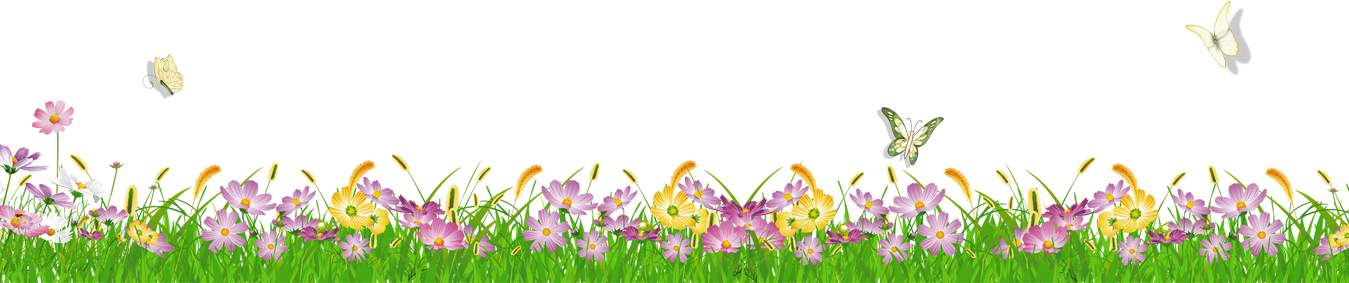 বাড়ির কাজ
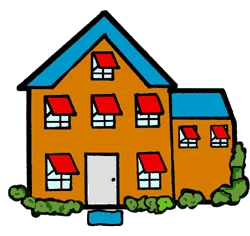 কাঠুরে সম্পর্কে পাঁচটি বাক্য লিখে আনবে।
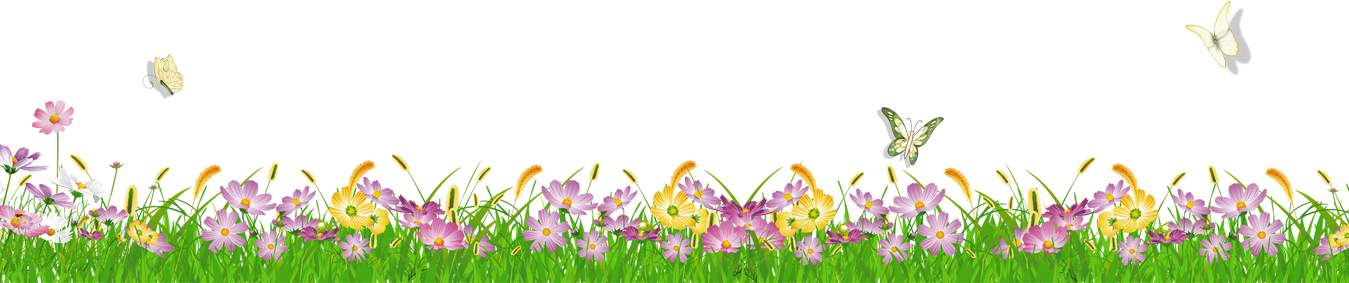 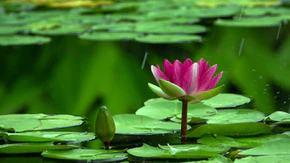 ধন্যবাদ সবাইকে